ESTATE PLANNING FOR FAMILIES WITH INDIVIDUALS WHO HAVE SPECIAL NEEDS
Brandon Prinsen 			Katelyn Doyle
brandon@johnsflaherty.com 			katelyn@johnsflaherty.com
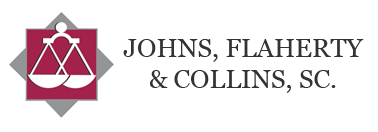 WHAT MAKES UP MY “ESTATE”?
BANK
ACCOUNTS
RETIREMENT ACCOUNTS
INVESTMENT ACCOUNTS
LIFE INSURANCE PROCEEDS
HOUSE
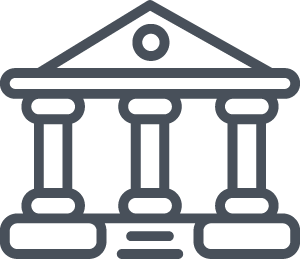 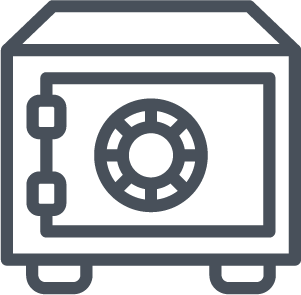 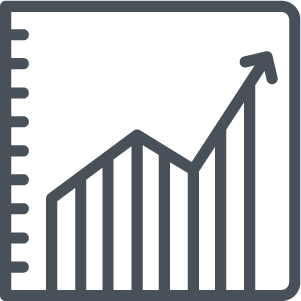 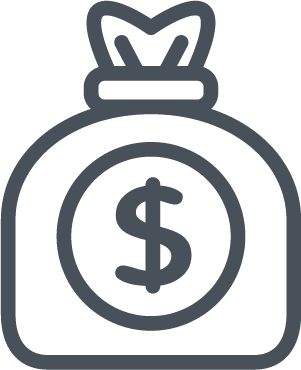 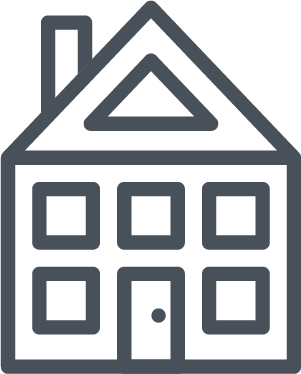 STOCKS AND BONDS
BUSINESS INTERESTS
PERSONAL PROPERTY
REAL ESTATE
CAR
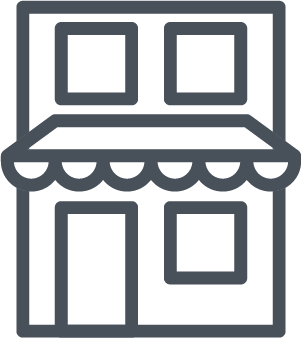 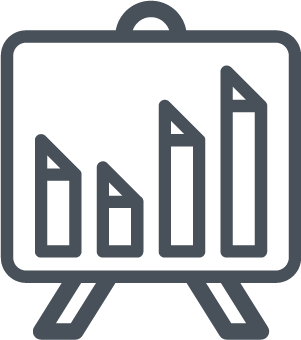 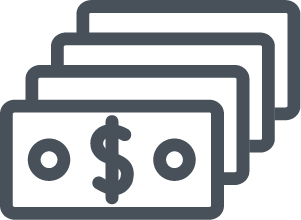 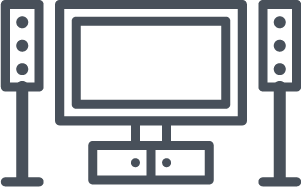 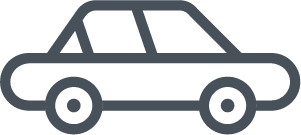 ESTATE PLANNING
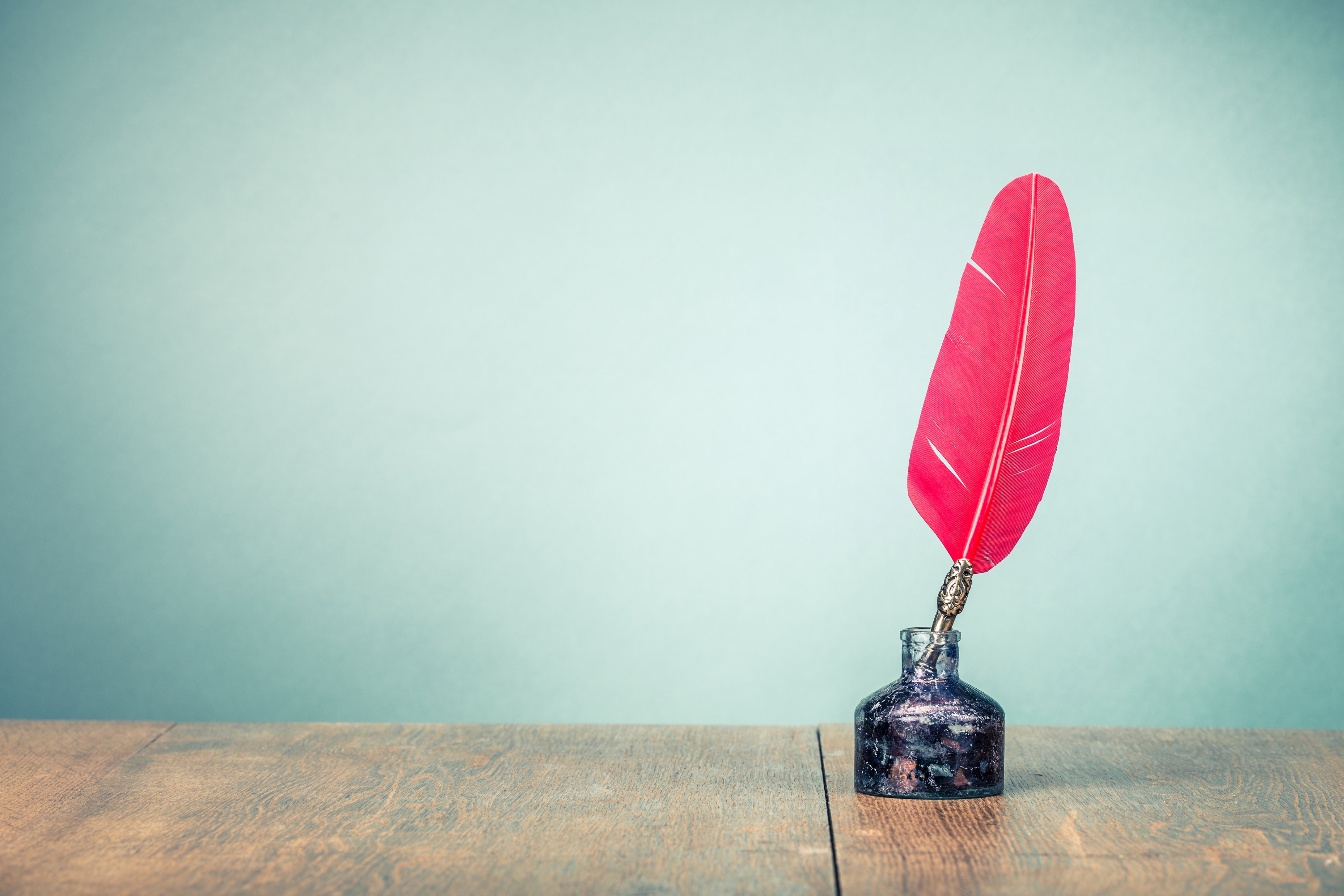 WILL VS. TRUST
Contents of a Will
Personal representative 
Beneficiaries 
Guardian 
Expenses of administration
Testamentary trust
ESTATE PLANNING
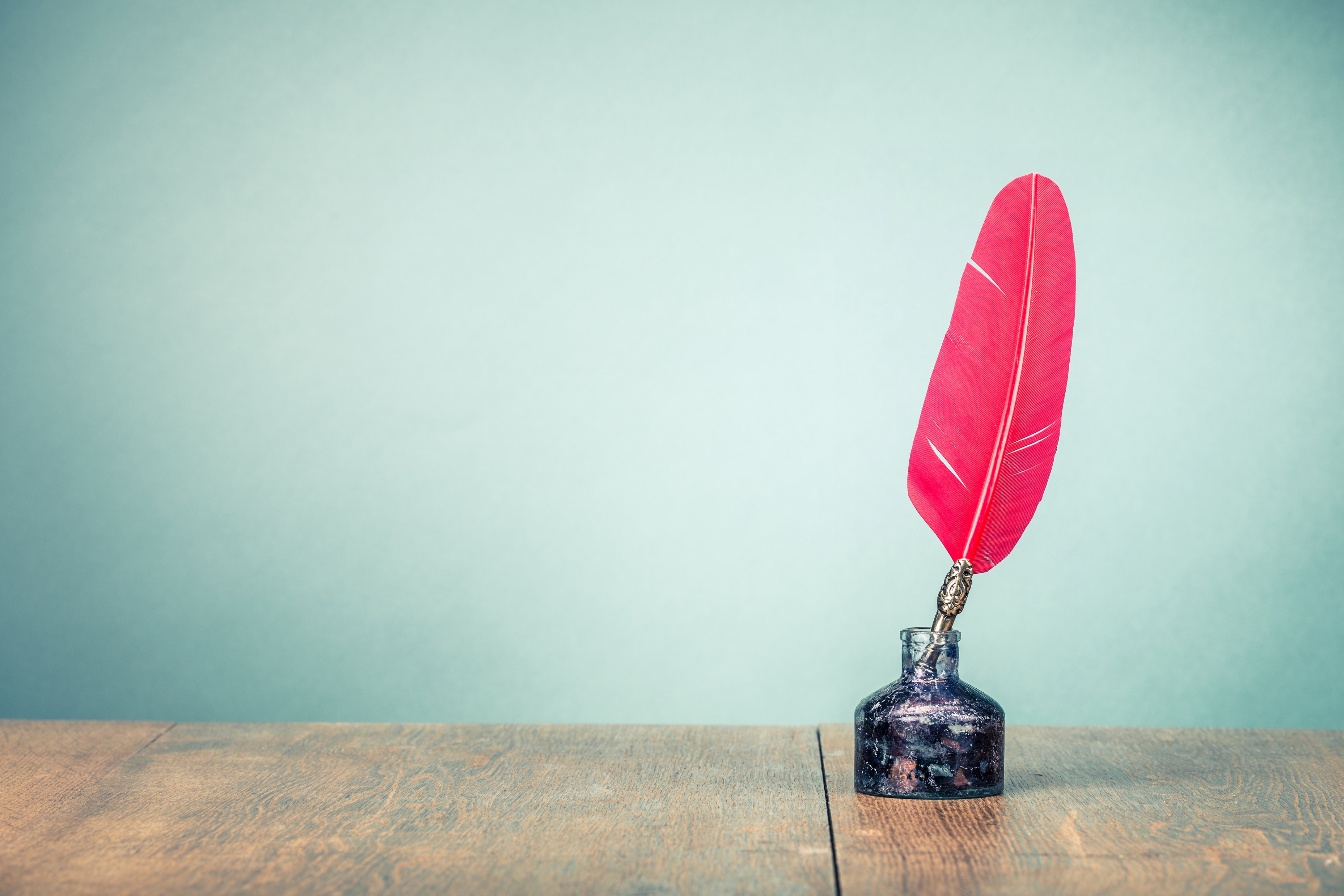 WILL VS. TRUST
Contents of a Trust Agreement 
Trustee 
Beneficiaries 
Trust assets 
Distribution instructions 
Trustee powers and responsibilities
ESTATE PLANNING
Need-Based Benefits
SHELTER
FOOD
CLOTHING
HEALTHCARE
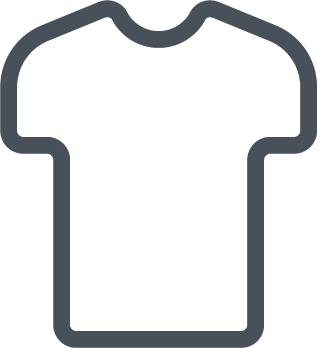 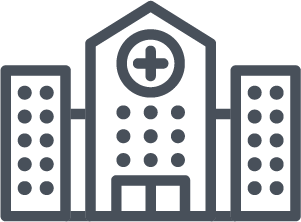 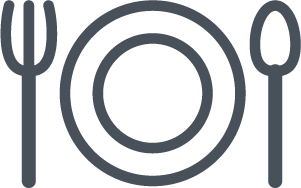 ESTATE PLANNING
Need-Based Benefits
2021 Limits

$749 per month in “countable income” 

$2,000 in “available resources”
ESTATE PLANNING
Special Needs Trust
First-Party Special Needs Trust
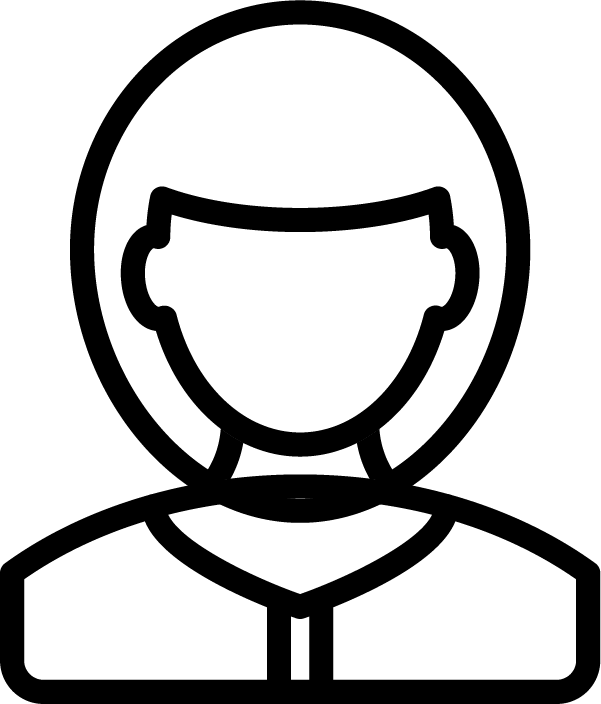 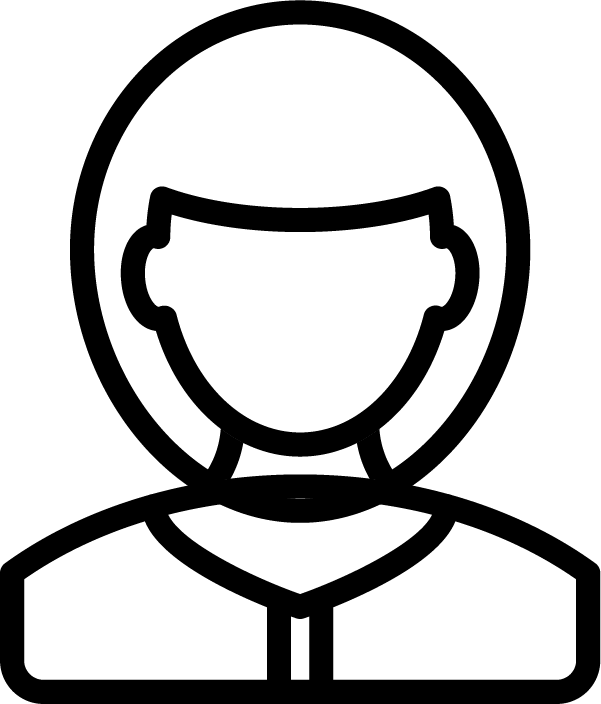 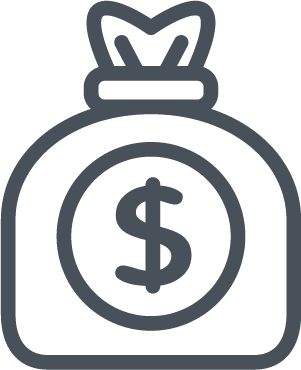 ESTATE PLANNING
Special Needs Trust
Third-Party Special Needs Trust
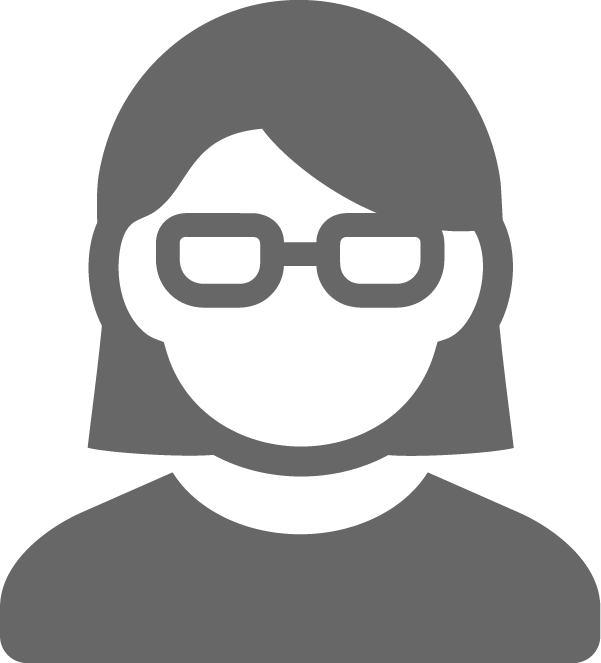 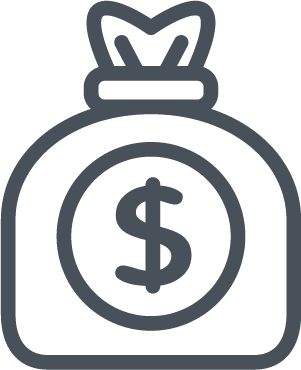 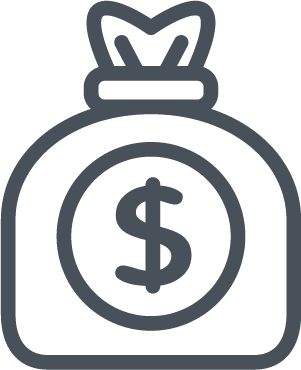 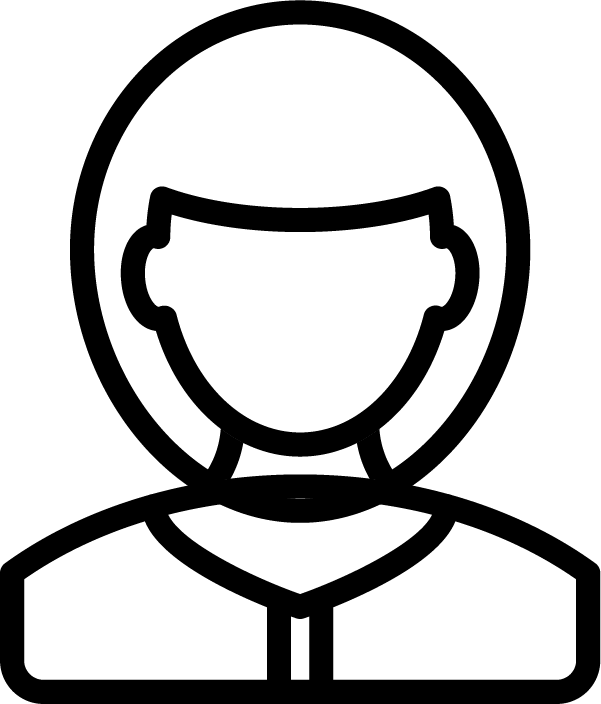 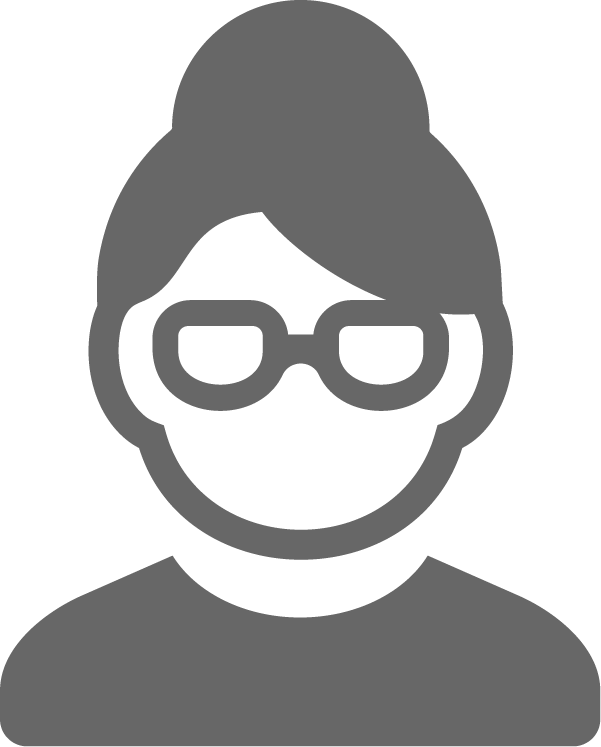 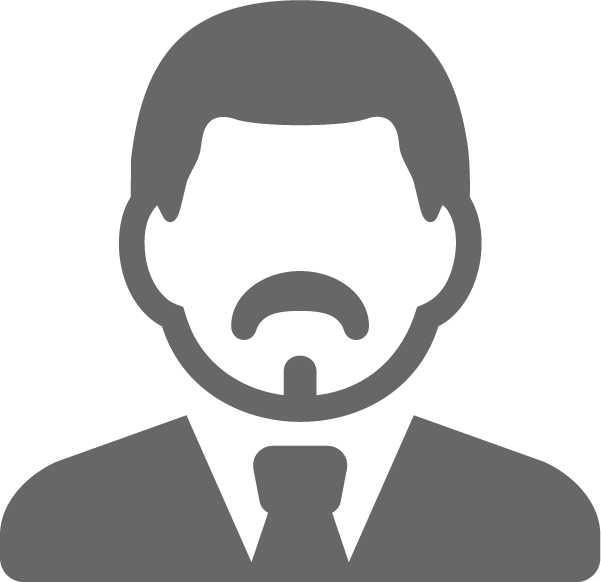 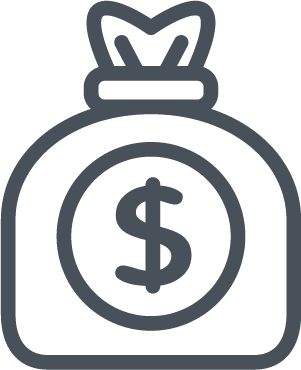 ESTATE PLANNING
Special Needs Trust
Pooled Special Needs Trust
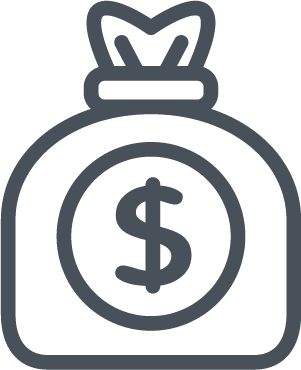 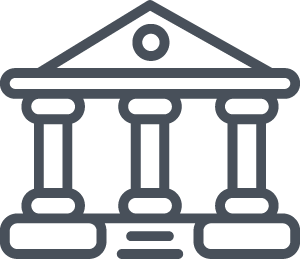 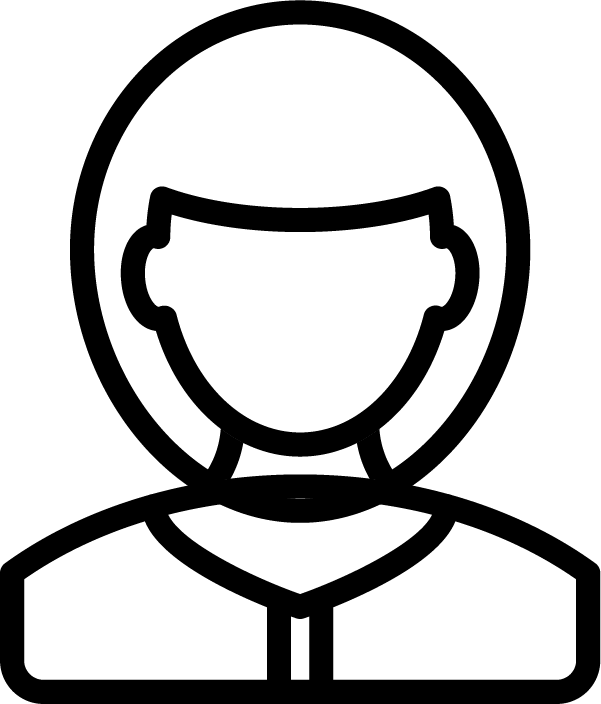 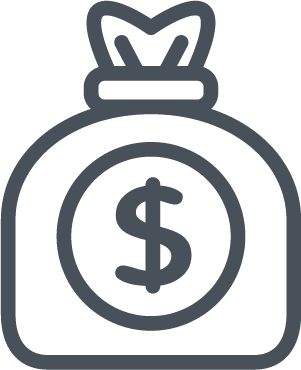 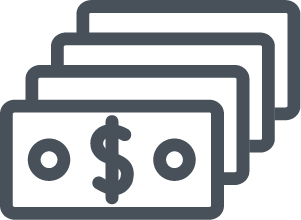 ESTATE PLANNING
Funding a Special Needs Trust
LAWSUIT SETTLEMENT
BANK
ACCOUNTS
INVESTMENT ACCOUNTS
LIFE INSURANCE POLICIES
HOUSE
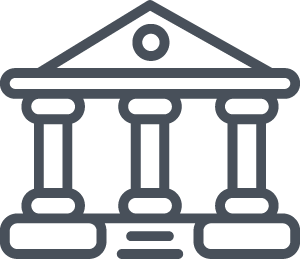 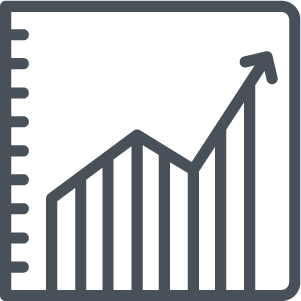 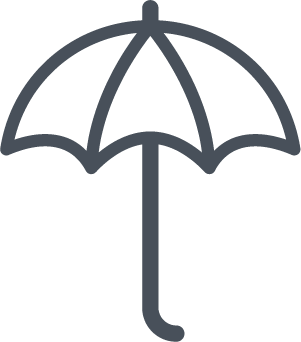 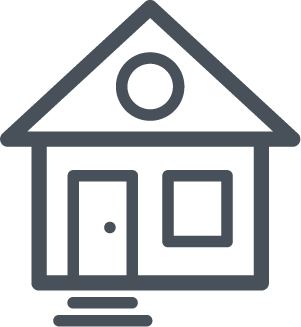 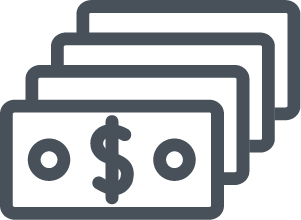 ESTATE PLANNING
ABLE ACCOUNT
Limits

$15,000 in contributions annually 

$100,000 exempt from SSI resource limit
ESTATE PLANNING
QUESTIONS?
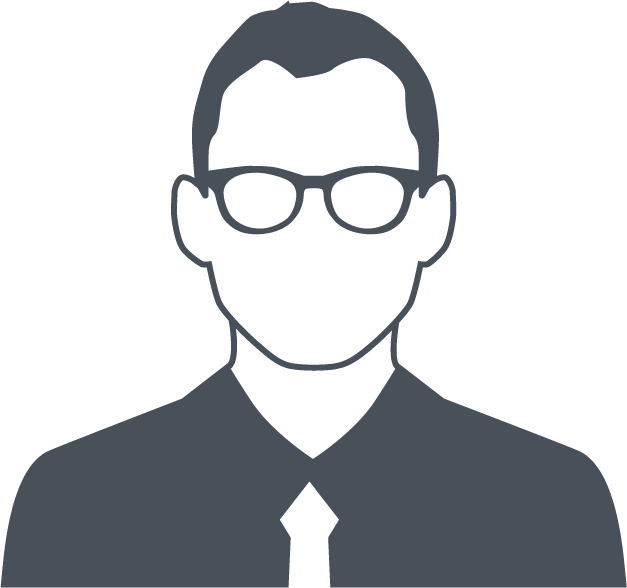 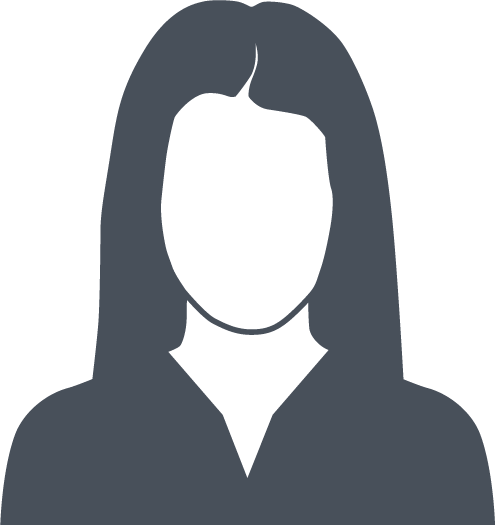 ESTATE PLANNING